BLOOD PHYSIOLOGY
White Blood Cells
(WBC)
Dr. Nervana Mostafa
1
Lecture content
Formation	of WBC.
Types of WBC.
Sites of formation and life span of WBC.
Maturation & function
Phagocytosis
2
Objectives
At the end of this lecture student
should be able to:
Describe different Types of WBC
Recognize the general functions of
WBC
Describe genesis and site of formation of WBC.
3
Objectives
At the end of this lecture student should be
able to:
Describe stages of neutrophil formation
Describe the role of neutrophils in defending
the body against infection
Describe the process of phagocytosis.
4
Red blood cells (5-6 million/ml)
White blood cells
(5000/ml)
3
White Blood Cells
- Leucocytes are formed	in bone marrow & lymph tissue


- Function: Protection against infection by:
*Phagocytosis
*Secretion of antibodies
- WBC = 4000—11000/ml
6
Types of WBC
Granular (polymorphnuclear PMN):
Neutrophil	62%.
–
lobulated nucleus 2-5, purple
cytoplasmic granules.
Eosinophil	2-3%.
–	2 lobe nucleus, coarse red granules.
Basophil	0-1%.
•
–
rarely segmented nucleus, nucleus hidden by large round bluish granules
7
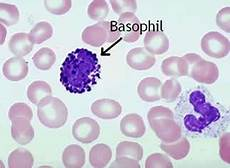 8
Types of WBC
15-20um, kidney shape nucleus.
Lymphocyte 30%
round nucleus
small (5-8um)
large (9-15um)
2. A granular
–	Monocytes
5.3%
9
10
Genesis of WBC
Two major lineage of WBC are
formed:
Myelocytic: granular, monocytes.

Lymphocytic: lymphocytes.
11
Genesis of WBC
12
Sites of WBC Formation
Sites of WBC formation
Granulocytes (neutrophil, basophil, eosinophil) in bone marrow.
Monocytes- bone marrow.

lymphocytes- bone marrow,
thymus, lymphoid tissues.
•
•
13
Life span of WBCs
Granulocytes= 4-5 days in tissues.
 During infection life span only few hours because they die after ingesting bacteria.

Monocytes = 10-20hours then they leave blood to tissues transform into macrophage, its life span goes up to months.

Lymphocytes = weeks to months
according to its type.
14
White Blood Cells
NEUTROPHILLS
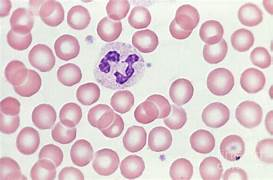 15
Formation & Maturation of Neutrohils
Formed in Bone Marrow
Stem cells 
Myeloblast 
Promyelocytes 
Neutrophil myelocytes 
Young neutrophil metamyelocytes 
Band neutrophil 
Polymorphnuclear neutrophil –PMNL
(Mature Neutrphils) released into the blood.
16
17
Neutrophil Function
Defense against infection: Neutrophil has the ability of engulfing bacteria or organism by a process of phyagocytosis.

Steps of Phygocytosis
Chemotaxis
Margination
Diapedesis
Ameoboid movement
Engulfing and killing of a microbe
18
Chemotaxis, margination & diapedesis
Dr Sitelbanat 2011
19
Chemotaxis
The attraction of neutrophils to inflamed area following chemotactic substances released from the infected site.
* Chemotactic substances:
Bacterial toxin
Degenerative products of inflamed tissue
Complement system
Reaction product of plasma clotting
20
Margination & Diapedesis
WBC marginate along the wall of blood capillaries.

WBC squeezes itself through endothelial holes leaving blood capillaries (diapedesis).

WBC move by amoeboid motion towards inflammation area following chemotactic substance released from site of infection.

Upon reaching the site of infection neutrophils start to engulf infecting organism.
21
22
Phagocytosis
*Selective process: foreign substance recognize
by:
Rough surface.
No protective protein coat, which prevents phagocytosis.
Marked by certain substance e.g Complement 3 or antibodies making them ready for killing a process known as Opsonization.
3.
Neutrophils encircle the bacteria with pseudopodia and engulf it inside into a vacuole (phagosome), takes 3-20 bacteria.
23
24
Dr Sitelbanat 2011
Microbial killing
* Digestion of organism inside the phagosome;
•Fusion of intracellular lysosomes with phagosome vacuole.
•Lysosomes discharge its proteolytic enzymes such as myeloperoxidase, catalase into the vacuole, killing and digesting the engulfed bacteria.
And/OR
•Release of bactericidal such as superoxide, hydrogen peroxide to kill the bacteria.
25
Microbial killing
26
Dr Sitelbanat 2011
White Blood Cells - Granulocytes
EOSINOPHILLS &
BASOPHILS
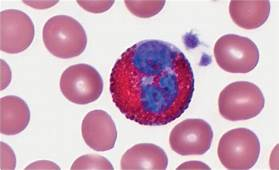 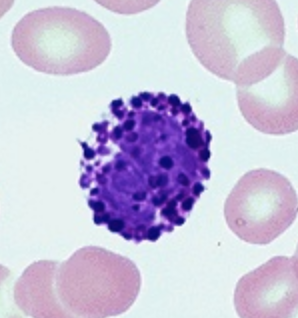 27
Formation & Maturation of Eosinophils
Formed in Bone Marrow:

Stem cells  Myeloblast Promyelocytes	
Eosinophil myelocytes 
Eosinophil metamyelocytes 
polymorphnuclear eosinophil (Mature Eosinophil) released into blood.
28
Eosinophil Function
Phagocytosis.
High eosinophil count:
Parasitic (hook worm, ascaris, bilharzia) Allergic (asthma, rhinitis, drug reaction)
•
•
–
–
* Eosinophil attach themselves to parasites and 	
releases substances (hydrolytic enzymes, superoxide) to kill it.
29
Formation & Maturation of Basophils
1- Formed in Bone Marrow. 
2- Stem cells  Myeloblast Promyelocytes 
Basophil myelocytes 
3- Polymorphnuclear Basophil (Mature Basophils) released into blood.
30
Basophils
Secrets:
Heparin to prevent clotting.
Histamine, bradykinin & serotinin to contribute to inflammation response.
The release of these substances cause local and vascular reactions characteristic of allergic manifestation.
31
White Blood Cells
MONOCYTES & MACROPHAGES
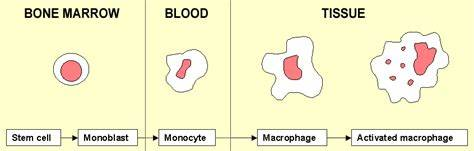 32
Monocytes & Macrophages
Formed in Bone Marrow
.1
Stem cell  monoblast  promonocyte  mature monocytes released into blood.
Stay for 10-20 hours in circulation.
Then leave blood to tissues transforming into larger cells macrophage.
.4	Macrophage life span is longer upto few months.
.2
.3
33
Function of Monocytes & Macrophages
Macrophages are a powerful phagocytic cells, first line of defense
–	Ingest up to 100 bacteria.
–
–
Ingest larger particles	as old RBC.
Get rid of waste and survive (tissue scavengers).
Functions as anti-inflammatory cells,
Directly: phygocytosis of bacteria, dead cells.
Indirectly: cooperating with lymphocytes by recognizing foreign body (take in foreign body process it and present it to lymphocytes).
34
Direct anti-Inflammatory
35
Indirect anti-inflammatory
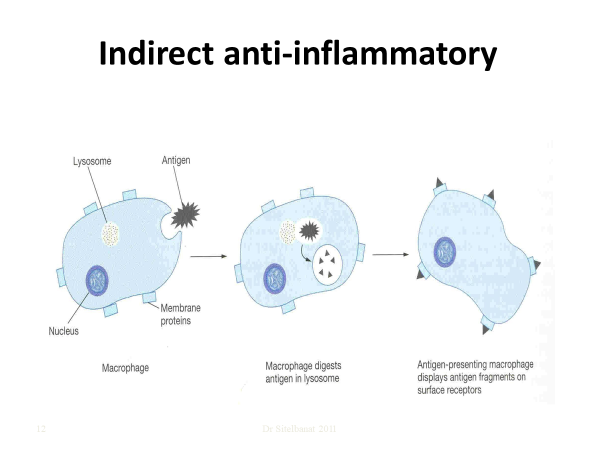 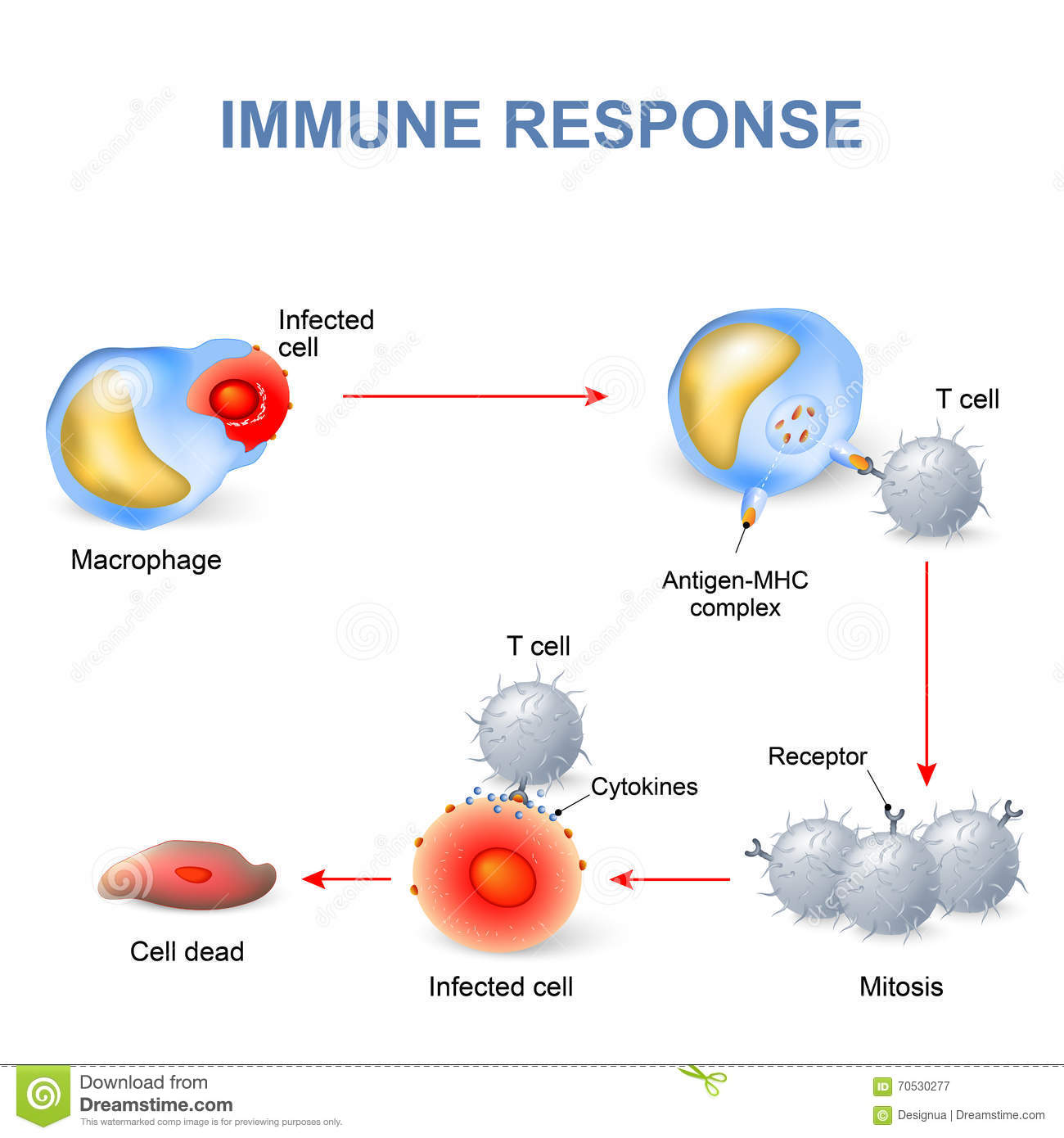 36
Reticuloendothelial system (RES)
Consist of:
Monocytes.
Macrophage.
Endothelial cells (bone marrow,
spleen, lymph node)
•
Located in all tissues especially: skin
(histocytes), liver (kupffer), spleen, bone
marrow, lymph nodes, lung.
37
Functions of  Reticuloendothelial system
Phagocytosis: Bacterial, dead cells,
foreign particles.
Breakdown of Hb.
Immune function: processing antigen & antibodies production (indirect).
Storage of iron.
38
White Blood Cells
LYMPHOCYTES
39
Lymphocytes Formation & Maturation
.1	Formed in bone marrow, thymus, lymphoid tissues.
Stem cell (thymus, lymphoid tissue & bone marrow)  lymphoblast  intermediate pyronophilic blast cell  lymphocytes.
.3	Life Span Of Lymphocytes range from weeks
to months according to its type.
.2
40
LYMPHOCYTES	Function and types
Function:
Types:
.1 Thymus dependent (T-lymphocytes).
.2 Thymus-independent (B-lymphocytes).
independent
41
T-Lymphocytes (Thymus dependent)
•
Formed in bone marrow or lymphoid tissue migrate to thymus for maturation.
Life spans 100-130 days.
Circulate between blood, tissues, lymph.
Types of T-lymphocytes:
•
•
•
T-helper
T-cytotoxic Natural killer
–
–
–
Functions
1- Cellular immunity (e.g. graft rejection - delayed hypersensitivity).
	2- Role in antibody secretion.
42
B-Lymphocytes (thymus-independent)
•
•
First discovered in Bird Bursa. Formed in: Bone marrow, germinal
layer of lymph node, red pulp of spleen.
Life span 2-7 days.
•
It transforms into large plasma cell that produces antibodies.
Function: Humoral immunity.
•
Stimulated by antigen transforming
43
Leucopenia
Low  WBC count
Causes;
2- typhoid fever.
4- B12 &	folic	acid
1- malnutrition.
3- drugs.
5- radiation
44
Leucocytosis
Increased WBC
Physiological
 Diurnal  morning  evening.
After physical exercise.
 Stress or Adrenaline injection. 
Pathological
Bacterial infection (tonsilitis, Appendicitis, wound infection).

Parasitic infections infection.
Allergic conditions.
45
Leukaemia
- Cancer of WBC due to chromosomal abnormality caused by chemicals, radiation, and viruses.
- WBC more than 50x103.
- Types of leukaemia:
1- Myeloblast leukaemia  myeloid cells.
2- Lymphoblast leukaemia  lymphocytic cells (Acute or chronic onset).
Mostly, accompanied with anaemia, bleeding and infections.
46
Objectives
At the end of this lecture student
should be able to:
Describe Esinophils formation and functions
Describe Basophils formation and
functions
Describe Monocytes and macrophage formation and functions.
Describe Reticuloendothelial componants
and functions
.3
.4
47
Objectives
At the end of this lecture student should be
able to:
Describe lymphocytes formation and
maturation.
Describe the functions of the different
types of lymphocytes.
Recognise leucocytosis and leucopenia.
Recognize type of leukaemia
48
Lecture content
.1	Eosinophils and	Basophilophils formation,
maturation and function
Monocytes and macrophage formation, maturation and function Reticuloendothelial system component and function
Lymphocytes formation, maturation and
function
Leucocytosis, leucopenia and leukemia
.2
.3
.4
.5
49